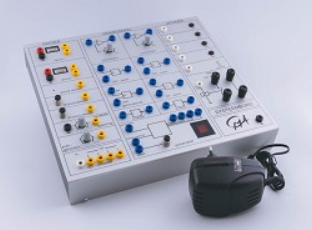 Elektro
https://www.natuurkunde.nl/artikelen/3620/kennismaking-met-het-systeembord
Geen elektriciteit zonder stroombron | Elektroclub
Youtube
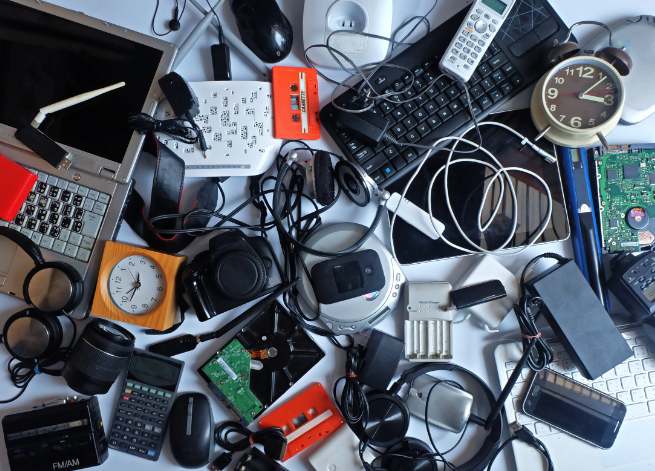 Week 4 	Welkom!
https://jeroenvantilburg.nl/systeembord/
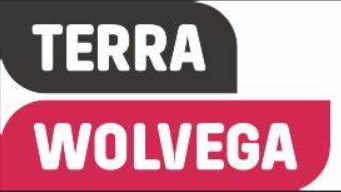 Elektro symbolen - Elektro Symbolen (deltion.nl)
Welkom + mededelingen
Klassenrondje

Digitale techniek - Wikiwijs Maken
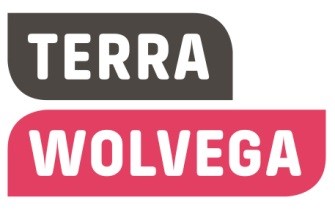 Vandaag
Welkom + mededelingen.

Theorie elektro

Theorieboekje elektro bespreken.

Het systeembord.

Afsluiten
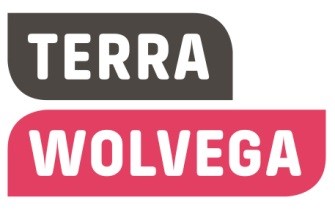 Doel
- Na deze les kan jij op het systeembord een schakeling maken
-Tijdens deze les kan jij de werking van deze schakeling uitleggen.
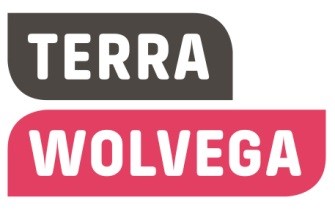 Nut
-De opdrachten uit het werkboek goed kunnen uitvoeren

-Voorbereiding voor het SO
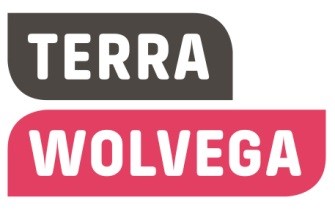 Vorige les
Wat hebben wij vorige week behandeld ?
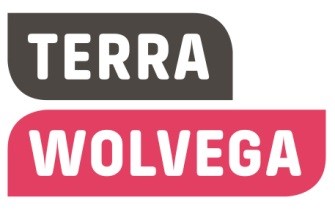 Veiligheid
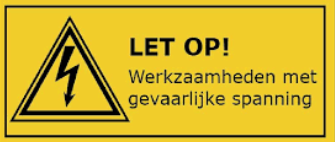 Een elektricien moet altijd stroomloos werken !!
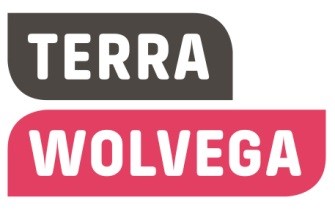 Waarheidstabel
Wikiwijs
Digitale techniek - Wikiwijs Maken
Systeembord
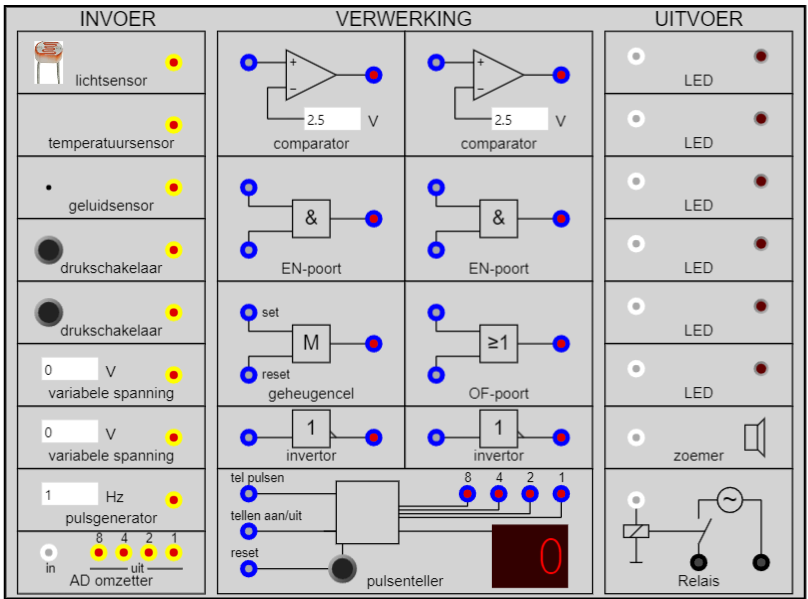 Opdracht:
Ga aan het werk met wikiwijs.


Theorieboek
Waarheidstabel
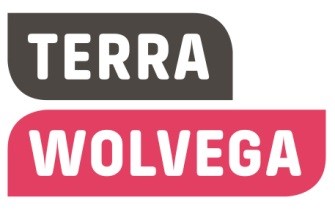